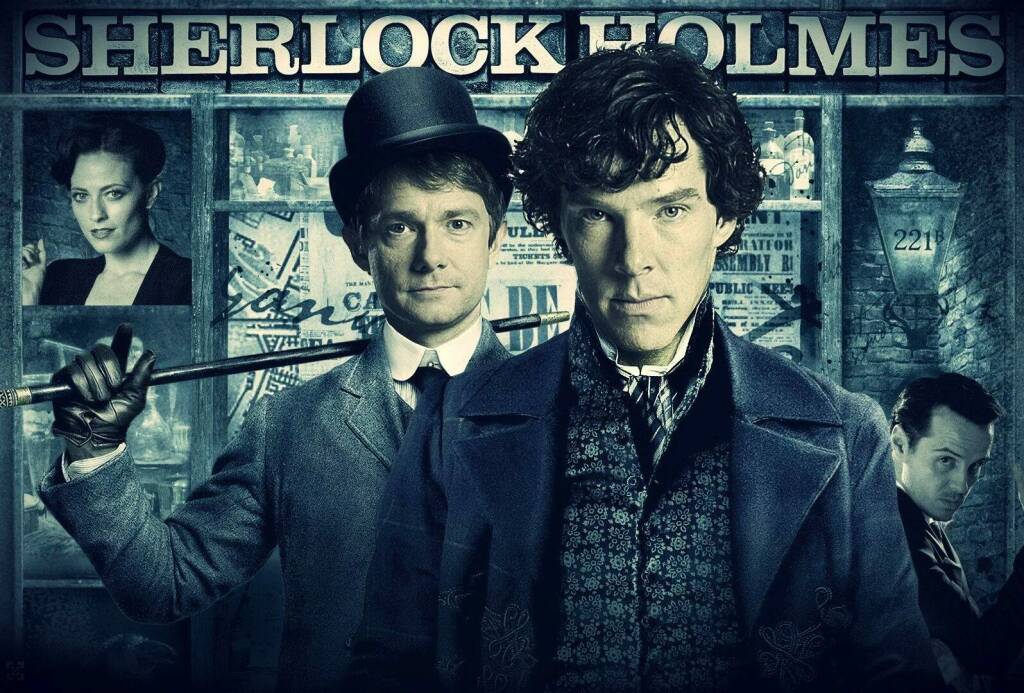 Интерактивная игра на развитие критического и креатиного мышления 
«Мы- поколение Шерлока Холмса»
для учащихся 4 класса
Друзья, вам предстоит стать дружной командой в нашей игре. Наши правила помогут  вам в этом
Правила игры:
Не перебивайте говоряшего, слушайте внимательно;
Прислушиваться ко всем вариантам ответов. Помните о том, что неправильных ответов не бывает;
Поддерживайте интересные идеи друг друга;
Уважительно относитесь к мнению друг друга;
Постарайтесь прийти к общему решению;
За каждый вопрос команда получает  количество баллов, в зависимости от стоимости вопроса на игровом поле;
Не выкрикивайте варианты ответов с места;

Желаем получить удовольствие от игры и удачи! 
P.s: Ваш Шерлок Холмс
Записка от Шерлока Холмса, инструкция к игре

На игровом поле дано 5 категорий с 5 вопросами. Каждый игрок выбирает категорию и вопрос с ценой ответа. Проверить себя можно, нажав на карточку с вопросом. Кто наберёт наибольшее количество баллов, тот будет победителем. 

Вернуться на игровое поле можно при помощи 

На сыгравшей цене вопроса при возврате появляется красная рамочка.

Завершить игру можно при помощи кнопки
P.s: желаю удачи!
ВЫХОД
Начать игру
Внимание
10
20
30
40
50
Память
10
20
30
40
50
Креативное мышление
10
20
30
40
50
10
20
30
40
50
Пространственное мышление
ВЫХОД
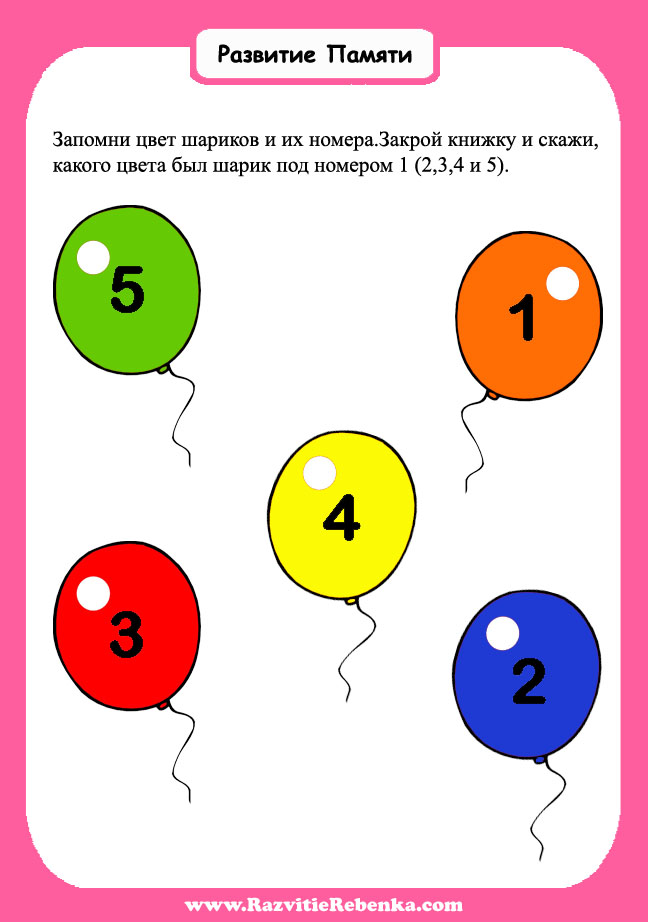 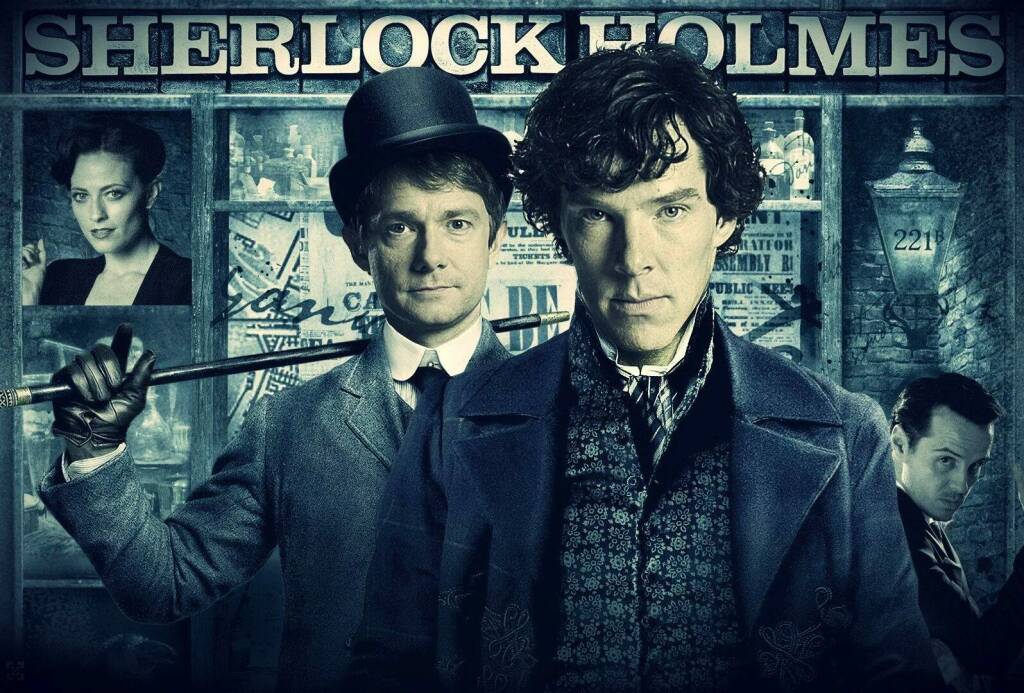 10
Запомни цвет шариков и их номера
1-оранжевый,2-синий,
3-красный, 4- желтый, 5-зеленый
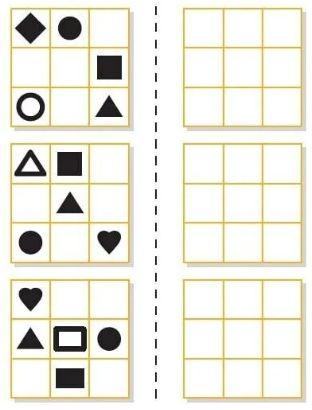 20
Запомни фигуры и их расположение слева, по памяти повтори их
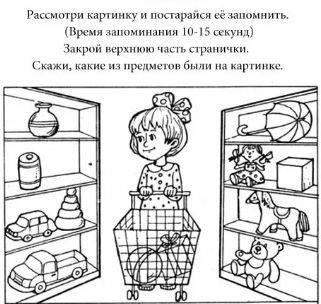 30
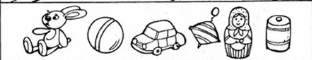 Машинка, баночка, мячик
Какие предметы были на картинке?
Запоминайте следующие ряды стрелок. Ищите закономерность в их расположении. Воспроизведите рисунок
40
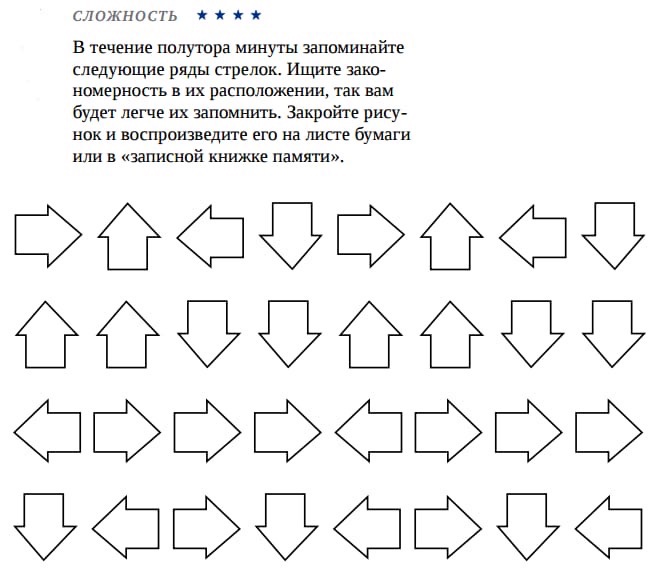 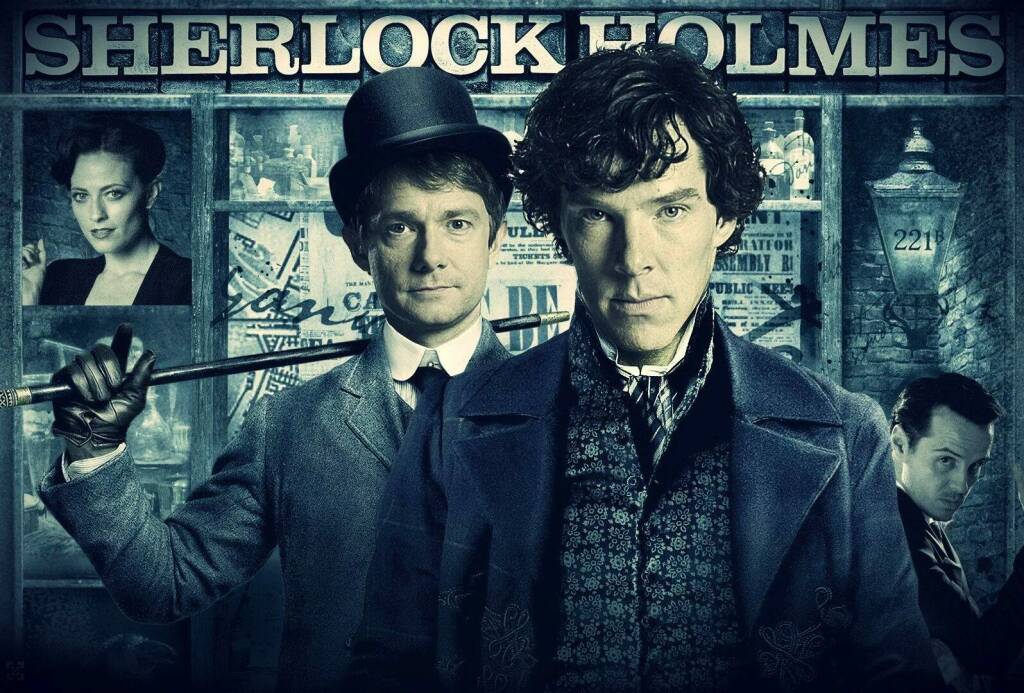 50
Запомни предметы. Когда лента остановится, назови предметы.
Лента конвейера «Зоркий глаз»
Лось, улитка, облака, обезьяна, айболит, утюг, усы
На край стола поставили банку, плотно закрытую крышкой, так, что 2/3 банки свисало со стола. Через некоторое время банка упала. Что было в банке?
10
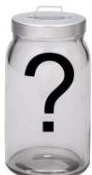 КУСОК ЛЬДА
20
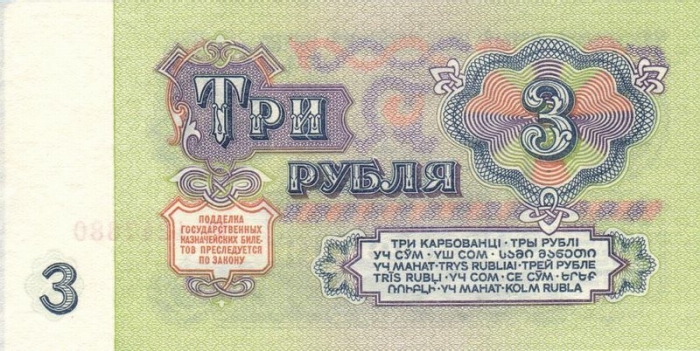 На столе лежат две монеты, в сумме они дают 3 рубля. Одна из них - не 1 рубль. Какие это монеты?
2 рубля и 1 рубль. Одна то не 1 рубль, а вот другая - 1 рубль.
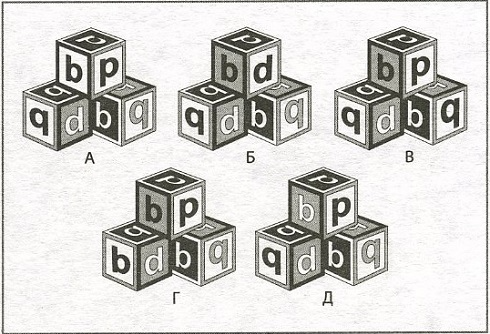 30
В пирамиде А - буква "b" на верхнем кубике изображена на белом фоне. В наборе Б - место "p" на верхнем кубике заняла буква "d". В наборе В - буква "q" на правом нижнем кубике окрасилась в черный цвет. В пирамиде Г - вместо "q" на нижнем левом кубике оказалась буква "b". В наборе Д - расположенная на верхнем кубике буква "b" стала белой.
На рисунке представлены пять пирамид, состоящих из 3 кубиков. Каждая пирамида отличается от остальных только одним элементом. Найдите их за 4 мин.
40
Назовите пять дней, не называя чисел (1, 2, 3,..) и названий дней (понедельник, вторник, среда…)
Позавчера, вчера, сегодня, завтра, послезавтра
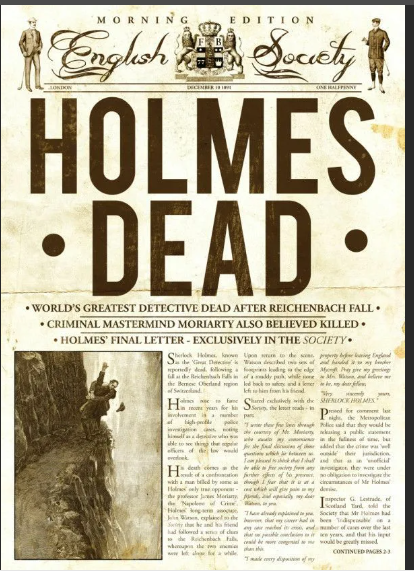 50
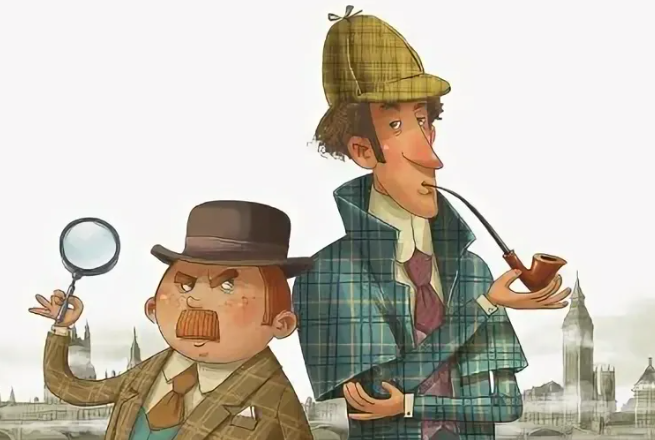 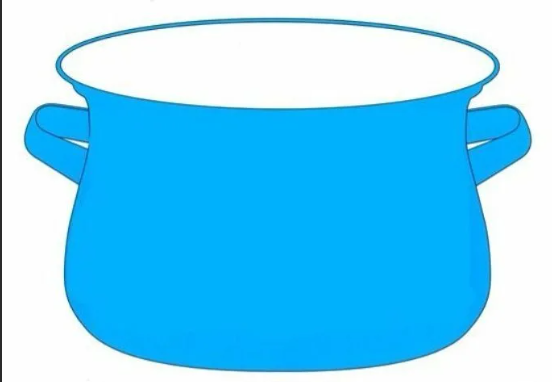 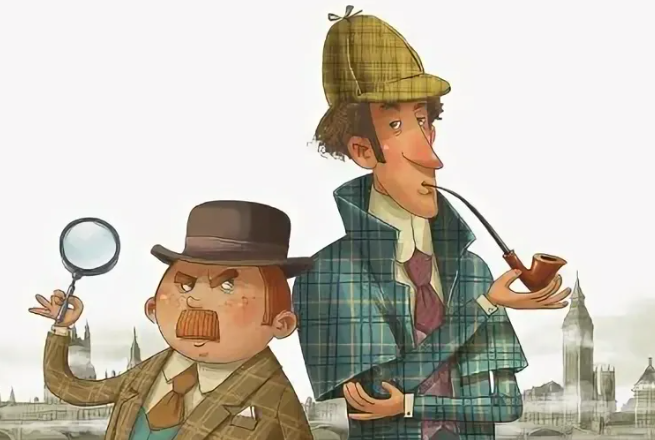 Её крышка
Что не может войти даже в самую большую кастрюлю?
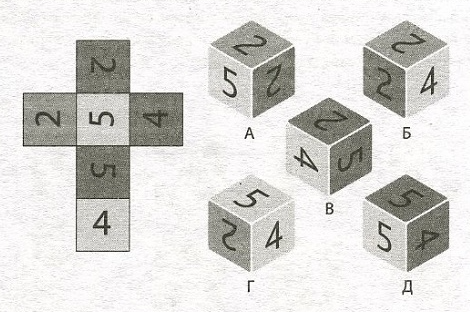 10
Кубик - А
Какой из кубиков, представленных на рисунке (А, Б, В, Г или Д), соответствует кубику в разобранном виде.
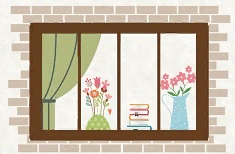 20
3
Как выглядит окно изнутри?
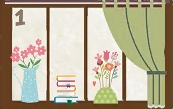 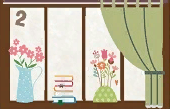 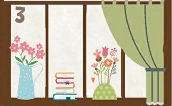 30
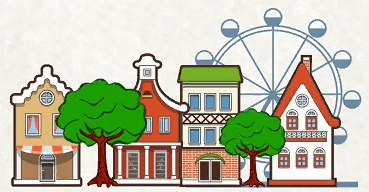 3
Какой силуэт будет виден на закате?
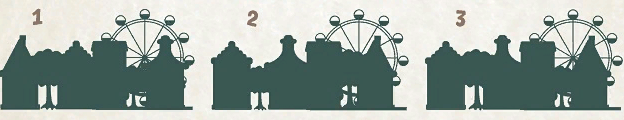 1
Звери забрались под одеяло. Как они там располагаются?
40
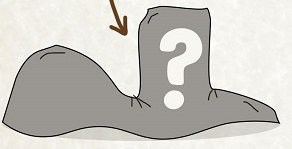 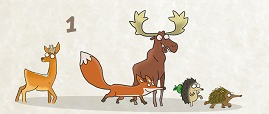 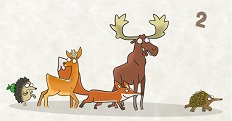 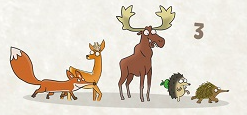 50
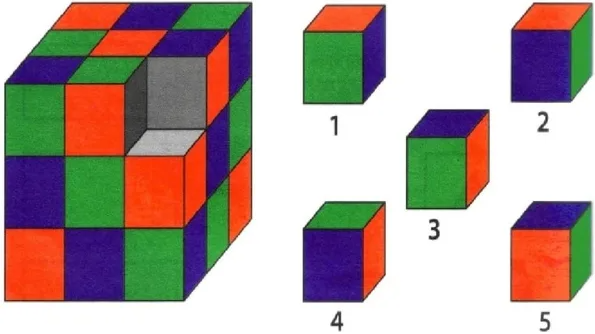 2
Какой кубик надо вставить?
10
11
Сколько кругов вы видите?
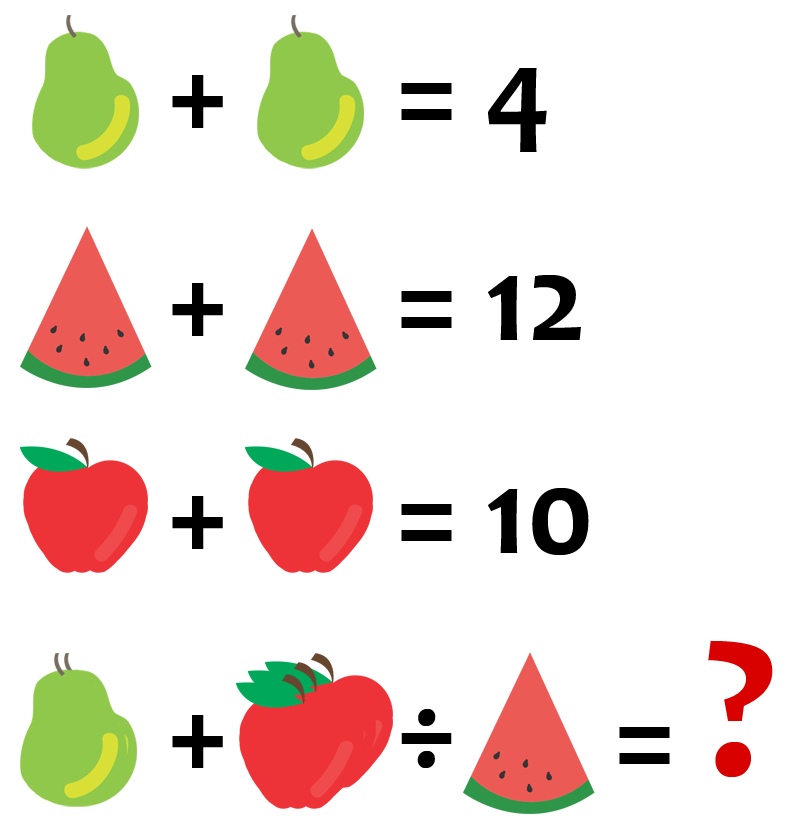 20
?
7
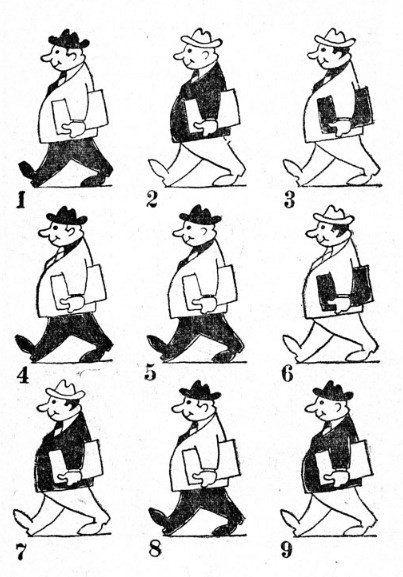 30
На этом рисунке есть два одинаковых человечка. Сможете их найти?
1 и 8
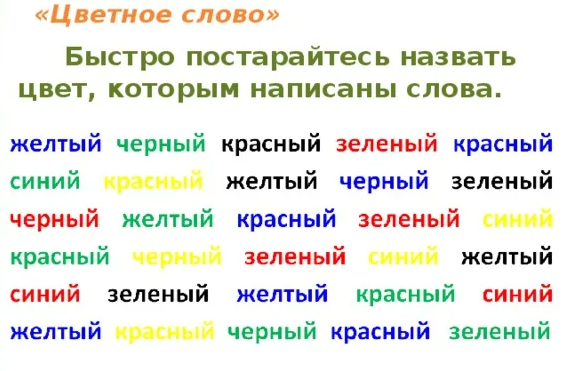 40
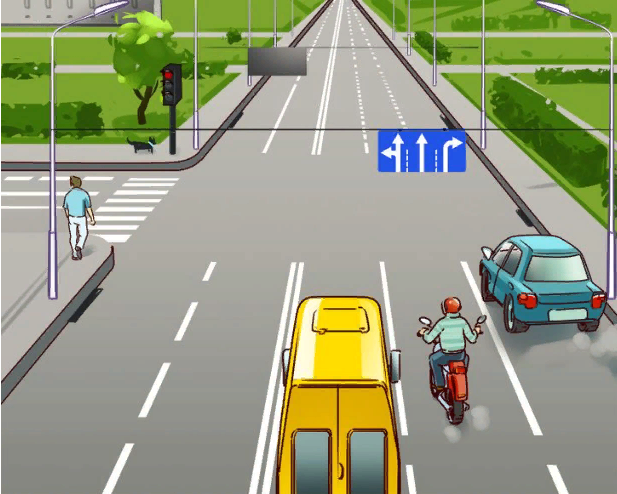 50
На этой картинке допущена одна неточность. Как быстро вы ее обнаружите
На знаке есть знак «поворот на право»